Recovery from Whistleblowing
Michael Cole

Whistleblowers Australia Conference 2014
Recovery from Whistleblowing
Basically it is recovery from PTSD
Recovery from Whistleblowing
Feeling Overloaded?
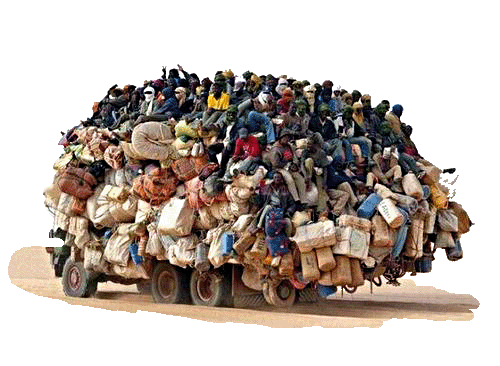 PTSD
Common Symptoms 
Suffering from bad dreams
Experiencing uncontrollable thoughts
Avoiding places that remind one of the event
Feeling worried, guilty, or sad
Sleeping too little or too much 
Feeling on edge
Fighting with loved ones 
Feeling alone
Recovery from Whistleblowing
Four Wheels on the Rolls Royce of Recovery

Physical
Psychological health
Purpose and Trajectory
Medication
Recovery from Whistleblowing
Four Wheels on the Rolls Royce of Recovery

Physical
Exercise
Sleep Hygiene
Eating
Recovery from Whistleblowing
Four Wheels on the Rolls Royce of Recovery
Psychological health
Thought patterns
Thinking time
Family
Support systems
Spiritual
Forgiveness
Recovery from Whistleblowing
Four Wheels on the Rolls Royce of Recovery
Purpose and Trajectory
Find a purpose
Set life on a trajectory
Leave the old ‘purpose’ or ‘no purpose’ behind
Recovery from Whistleblowing
Four Wheels on the Rolls Royce of Recovery
Medication
16.6% of Australians will suffer anxiety disorder sometime in their lives
If you had diabetes you would treat it (for life if necessary) wouldn’t you?
Find the right dose of the right drug
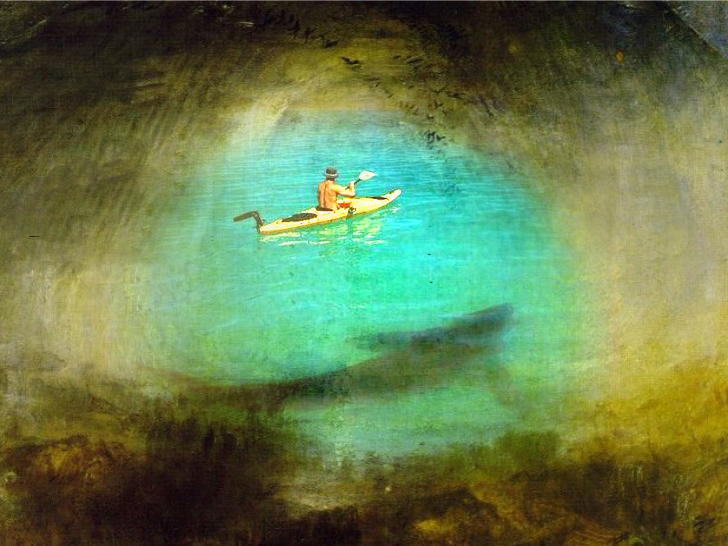 Recovery from Whistleblowing
Just because you’re paranoid



doesn’t mean they’re
     not out to get you.
Recovery from Whistleblowing
Whistleblowers: 
are driven by altruism. 
are generally moralistic, becoming committed and even obsessed. 
emphasize rights. 
are stubbornly committed and uncompromising.
are willing to go against social conventions.
Recovery from WhistleblowingSkills for Psychological Recovery Training
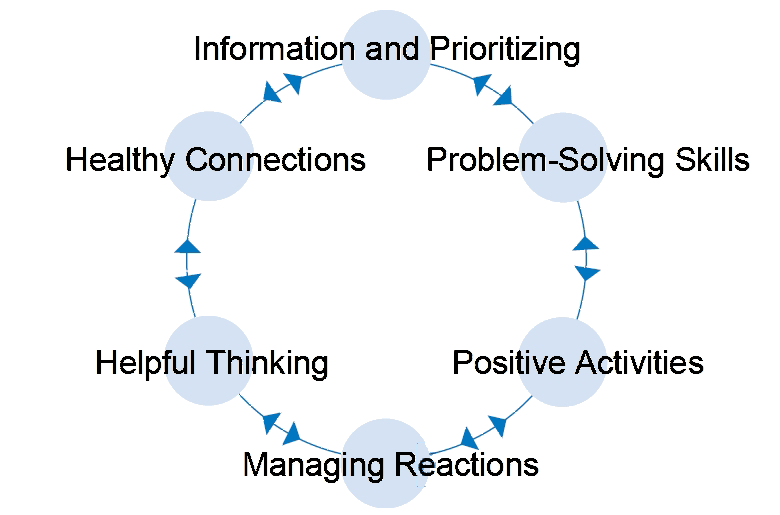 Recovery from WhistleblowingSkills for Psychological Recovery Training
http://www.ptsd.va.gov/professional/materials/manuals/skills_psych_recovery_manual.asp


PRT
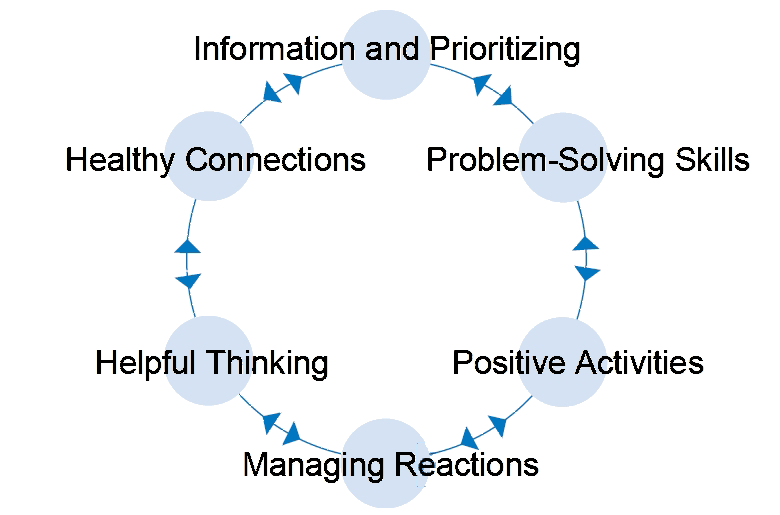 Recovery from WhistleblowingSkills for Psychological Recovery Training
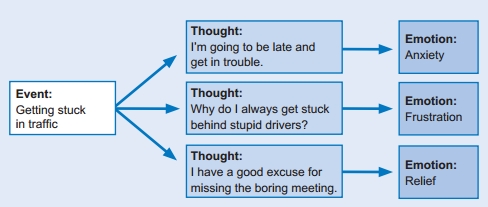 Recovery from WhistleblowingSkills for Psychological Recovery Training
Strengthens family relationships 
Emphasizes family needs
Focuses on problem-solving
Relationship building 
Old vs. new values 
Establishes a meaning for the event
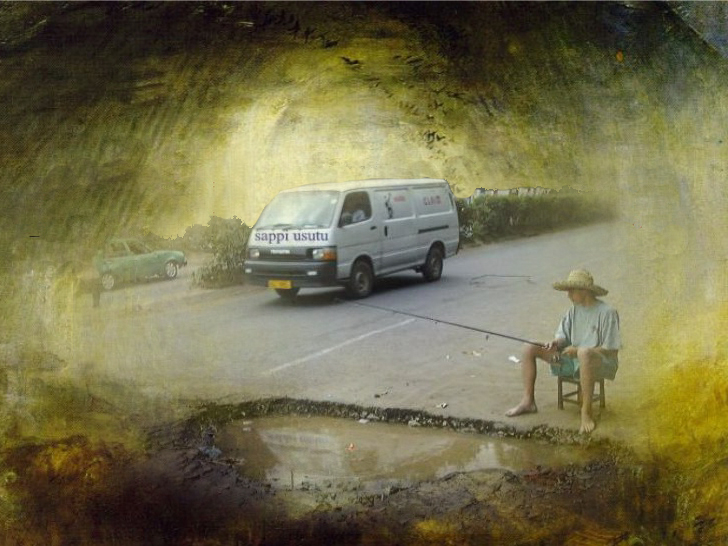 Recovery from Whistleblowing
Where there is life there is hope
Recovery from Whistleblowing
Westmeadhospitalwhistleblowers
resources-and-help